Collection Point for Unwanted Electrical Equipment
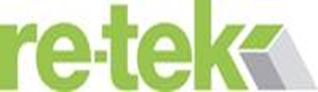 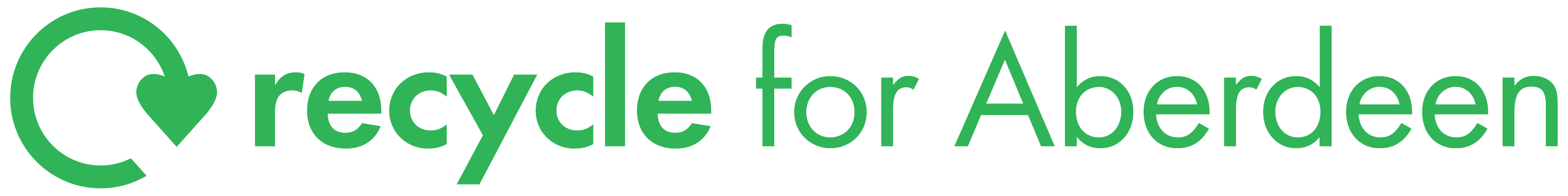 Please donate your unwanted electronic equipment for re-use.  A share of the profits arising from the sale of collected equipment will be donated to Aberdeen schools.
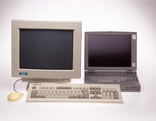 Donations of data bearing equipment will be securely wiped Re-Tek using CESG data erasure software (certified by the UK Gov’s CESG Dept).
For more information and a complete list of what can be donated  please contact:
 Phone: 01224 219281 
Email: wasteandrecycling@aberdeencity.gov.uk 
Website: www.aberdeencity.gov.uk 
Facebook: www.facebook.com/recycleforaberdeen